Краткая презентация
ОБРАЗОВАТЕЛЬНОЙ ПРОГРАММЫ ДОШКОЛЬНОГО ОБРАЗОВАНИЯ 


муниципального бюджетного дошкольного 
образовательного учреждения 
«Детский сад №16 г. Выборга»
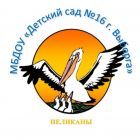 Муниципальное бюджетное дошкольное образовательное учреждение «Детский сад №16 г. Выборга» (далее - Учреждение) осуществляет образовательную деятельность по образовательной программе дошкольного образования (далее - Программа).
Программа спроектирована с учетом Федеральным государственным образовательным стандартом дошкольного образования (далее -ФГОС ДО), особенностей  Учреждения, региона,  образовательных потребностей и запросов  воспитанников. Определяет цель, задачи, планируемые результаты, содержание и организацию образовательного процесса на ступени  дошкольного образования.
Программа строится на  принципе единства развития, воспитания и образования. Развитие ребенка, его воспитание и образование не могут рассматриваться как изолированные друг от друга процессы. Образование является всеобщей формой детского развития.
Программа  разработана в соответствии с :
Федеральным  законом  «Об образовании в Российской Федерации» от 29.12.2012 № 273-ФЗ ( с изменениями и дополнениями)
Федеральным государственным образовательным стандартом дошкольного образования (далее – ФГОС ДО), утвержденным приказом Минобрнауки России от 17 октября 2013 г. № 1155 и зарегистрированным Минюстом России 14 ноября 2013 г. №30384
Постановление Главного государственного санитарного врача РФ от 28.09.2020г. № 28 «Об утверждении санитарных правил СП 2.4. 3648-20 «Санитарно-эпидемиологические требования к организациям воспитания и обучения отдыха и оздоровления детей и молодежи»  (далее- Санитарные правила)
Уставом  МБДОУ «Детский сад №16 г. Выборга» от 06.05.2015 года № 2546 (далее – Устав).
Программа  разработана с учетом:
- Инновационной программой дошкольного образования. ОТ РОЖДЕНИЯ ДО ШКОЛЫ. /Под ред. Н. Е. Вераксы, Т. С. Комаровой, Э.  М. Дорофеевой. — Издание пятое (инновационное), испр. и доп. — М.: МОЗАИКА-СИНТЕЗ, 2020. — c. 336
Образовательный процесс в Учреждении строится на  основе комплексного  подхода с учетом принципа интеграции образовательных областей в соответствии с возрастными возможностями и особенностями детей, спецификой и возможностями образовательных областей.                                                                                                                                          Программа (согласно п. 2.5. ФГОС ДО) реализуется в течение всего времени пребывания детей в дошкольном учреждение на государственном (русском) языке Российской Федерации (согласно п. 1.9. ФГОС ДО).
Срок освоения программы 6 лет.  Возможно сокращенное  освоение программы пропуском программы возрастных групп: раннего (1,5-3 года), младшего (3-4 года), среднего (4-5 лет), старшего возраста (5-6 лет). 
Минимальный срок обучения - 1 год (6-7 лет). 
Наиболее эффективно обучение по программе полного курса.
Реализуемый уровень образования: дошкольное	образование (в соответствии с лицензией).
Форма получения образования в образовательной организации: в соответствии с образовательной программой дошкольного образования обеспечивающей реализацию ФГОС ДО с учетом возрастных и индивидуальных особенностей детей. 
Форма обучения: очная. 
Нормативные сроки обучения по программе: обучение осуществляется с 1,5 лет до окончания образовательных отношений.
Часть Программы, формируемая участниками образовательных отношений, учитывает образовательные потребности, интересы детей, членов их семей и педагогов, ориентирована на специфику национальных, социокультурных условий, разработана с учетом:
1. Примерной парциальной образовательной программы дошкольного образования  «Экономическое воспитание дошкольников: формирование предпосылок финансовой грамотности». Сбербанк России. Возраст: 5-7 лет. 
         2. «Программы профилактики речевого недоразвития детей раннего и младшего дошкольного возраста в условиях дошкольного образовательного учреждения»,  авторская программа Т.А. Датешидзе.  Возраст: 1,5-3 лет.
        3. Парциальной программы худо­жественно-эстетического развития детей 2–7 лет в изобразитель­ной деятельности (формирование эстетического отношения к миру) Лыкова И.А. «ЦВЕТНЫЕ ЛАДОШКИ». М.: ИД «Цветной мир», 2019. – 136 с. 16-е издание, перераб. и доп.
      4. Комплексной программы математического развития «Мате:плюс. Математика в детском саду»
В Учреждении созданы условия для получения дошкольного образования, присмотр и уход за воспитанниками в возрасте от 1 года 6 месяцев  до окончания образовательных отношений .
Содержание Программы учитывает возрастные и индивидуальные особенности контингента воспитанников и  охватывает четыре возрастных периода физического и психического развития воспитанников. 
          Основной структурной единицей Учреждения является группа.
В Учреждении функционируют 13 возрастных групп для детей раннего и дошкольного возраста.
Ежегодный контингент воспитанников формируется на основе социального заказа родителей. Комплектование групп определяется:
Порядком организации и осуществления образовательной деятельности по основным образовательным программам дошкольного образования; 
Порядком комплектования муниципальных бюджетных учреждений МО Выборгский район ЛО;
Санитарных правил ; 
Уставом Учреждения.
Разделение детей на возрастные группы осуществляется в соответствии с закономерностями психического развития детей дошкольного возраста, которые учитываются при организации образовательного процесса в организации, что позволяет более эффективно решать задачи Программы.
 Предельная наполняемость групп определяется требованиями Санитарных правил: 
 Количество детей в группах общеразвивающей направленности определяется исходя из расчета площади групповой (игровой) комнаты - для групп раннего возраста (до 3 лет) не менее 2,5 метра квадратного на 1 ребенка и для дошкольного возраста (от 3 до 7 лет) - не менее 2,0 метра квадратного на одного ребенка;
 Количество детей в группах комбинированной  направленности (старше 3 лет )- 15человек;
Количество детей в группах компенсирующей  направленности (старше 3 лет ) - 10 человек;
  Контингент воспитанников групп компенсирующей/комбинированной направленности определяется на основе заключения территориальной психолого-медико-педагогической комиссии (далее - ТПМПк), где даются рекомендации по созданию для ребенка специальных образовательных условий (ст. 79 ФЗ № 273.)
Учреждение  функционирует по 5-дневной рабочей неделе в режиме 12-часового пребывания с выходными днями: суббота, воскресенье и праздничные дни. 
Время пребывания воспитанников : с 7.00 до 19.00часов:
·	группа полного дня – до 12 часов;
·	группа сокращенного дня – до 10,5 часов.
       
Образовательный процесс в группах Учреждения строится с учетом возрастных и индивидуальных особенностей воспитанников.
Учреждение осуществляет активное взаимодействие и сотрудничество с родителями воспитанников .         Цель взаимодействия детского сада с семьями воспитанников — сохранение и укрепление здоровья детей, обеспечение их эмоционального благополучия, комплексное всестороннее развитие и создание оптимальных условий для развития личности каждого ребенка, путем обеспечения единства подходов к воспитанию детей в условиях дошкольного образовательного учреждения и семьи и повышения компетентности родителей в области воспитания.
ЗАДАЧИ: 
взаимное информирование о ребенке и разумное использование полученной информации педагогами и родителями в интересах детей. Общение с родителями по поводу детей — важнейшая обязанность педагогического коллектива;
 обеспечение открытости дошкольного образования: открытость и доступность информации, регулярность информирования, свободный доступ родителей в пространство детского сада; 
обеспечение максимального участия родителей в образовательном процессе (участие родителей в мероприятиях, образовательном процессе, в решении организационных вопросов и пр.); 
обеспечение педагогической поддержки семьи и повышения компетентности родителей в вопросах развития и образования, охраны и укрепления здоровья детей; 
 обеспечение единства подходов к воспитанию детей в условиях дошкольного образовательного учреждения и семьи.
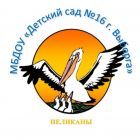 Спасибо за внимание!